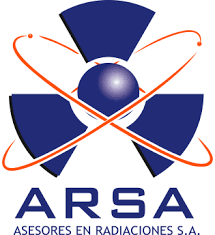 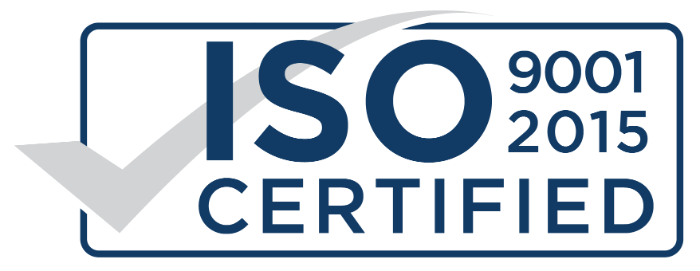 Grupo ARSA
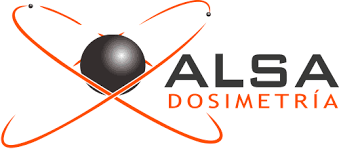 ALSA DOSIMETRÍA, S. DE R.L.
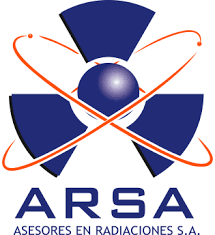 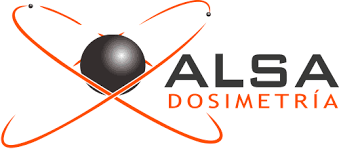 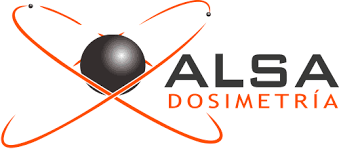 POLÍTICA DE CALIDAD

En ALSA DOSIMETRIA S DE R.L. De C.V., tenemos el firme compromiso de:

Proporcionar servicios de dosimetría personal con tecnología de vanguardia y capital humano
competente.

Basándonos en un Sistema de Gestión de Calidad, que garantiza la satisfacción del cliente y promueve la mejora continua de nuestros procesos , dando así cumplimiento a los requisitos legales y reglamentarios aplicables.
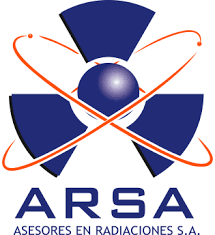 En ASESORES EN RADIACIONES S.A. tenemos el firme compromiso de:

Proporcionar servicios en Seguridad y Protección Radiológica con tecnología de vanguardia y Capital Humano capacitado.
Basándonos en Sistema de gestión de Calidad que garantice la satisfacción del cliente y promueve a la mejora continua de nuestros procesos, dando así cumplimiento a los requisitos legales y reglamentarios aplicables.
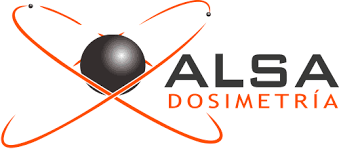 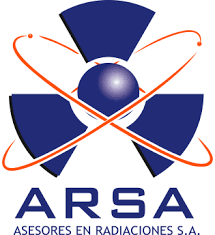 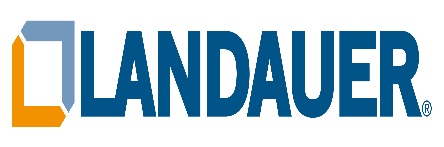 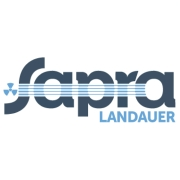 Proporciona servicios de Dosimetría personal (OSL y TLD).
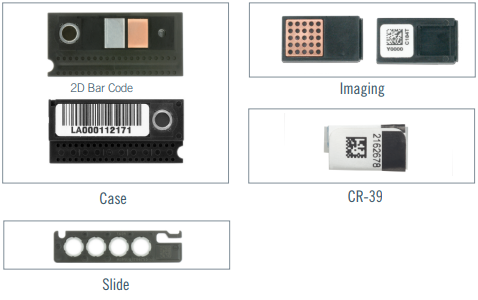 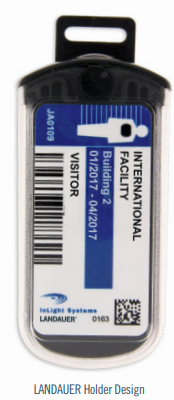 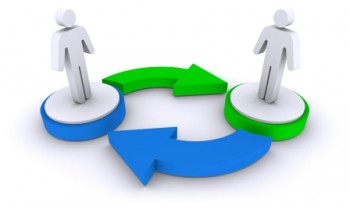 Dosímetro
1. m. Fís. Aparato que mide dosis, especialmente de radiactividad.
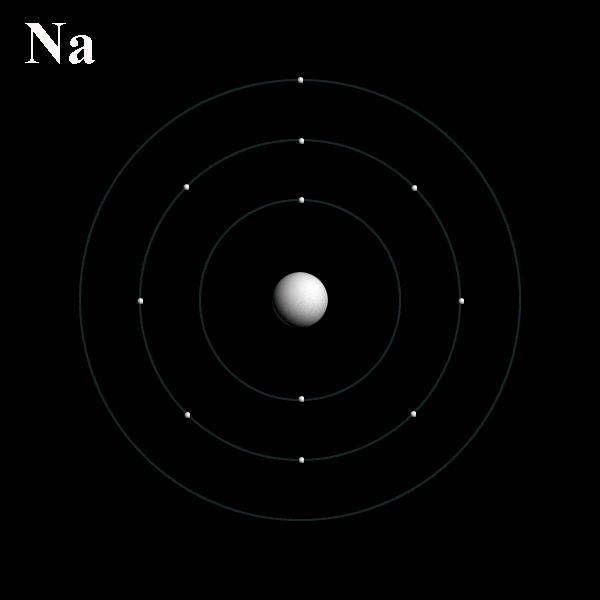 Estructuradel Átomo
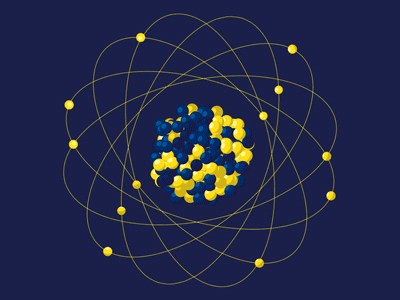 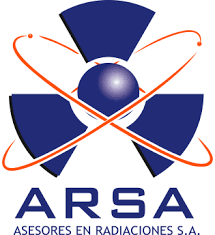 Servicios de:
Asesoría en Seguridad Radiológica (MA, LNR, CC para el Depto. de imagenología).
Ante la CNSNS (industria y medicina).
Ante la COFEPRIS.
Calibración de Detectores de Radiación Ionizante.
Pruebas de Fuga de material radiactivo.
Concentración de Actividad (alimentos, aguas residuales de medicina nuclear).
Gestoría (CNSNS y COFEPRIS).
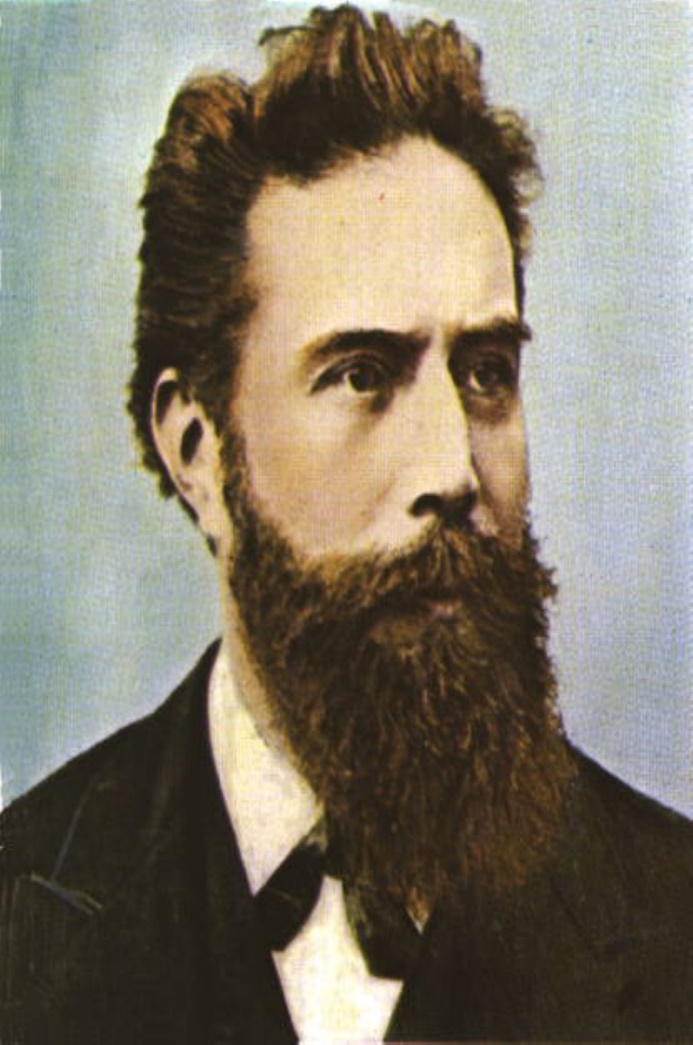 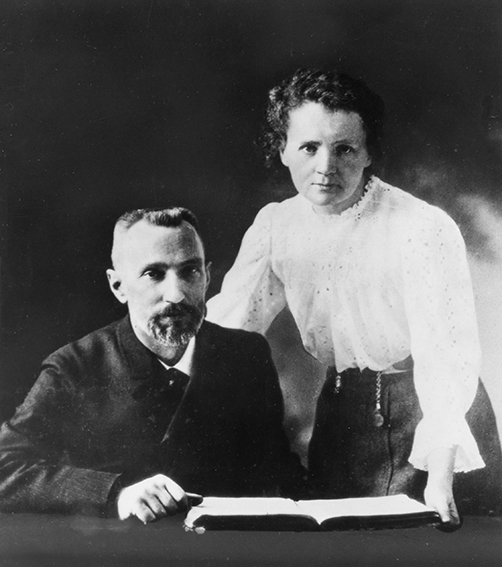 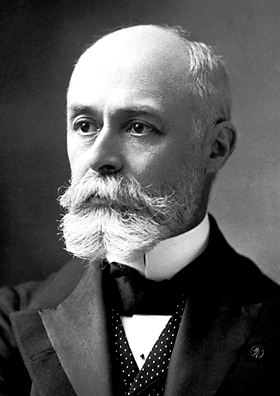 Henri Becquerel
Wilhelm Röntgen
Pierre & Marie Curie
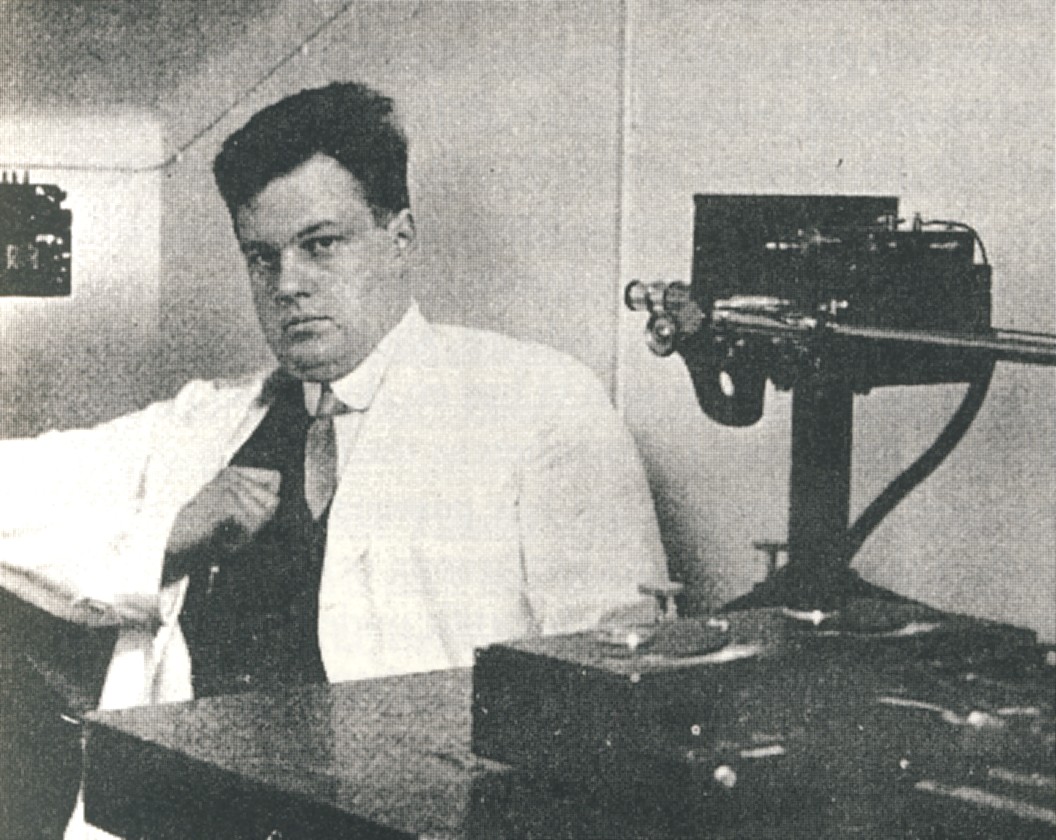 Rolf Sievert
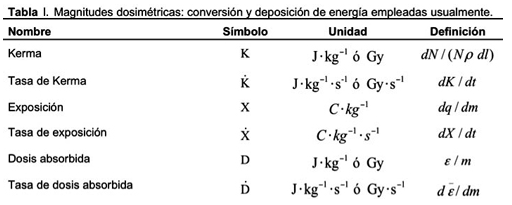 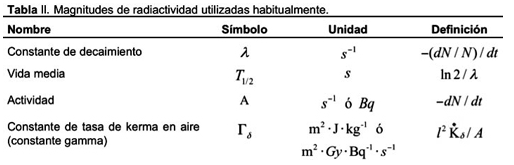 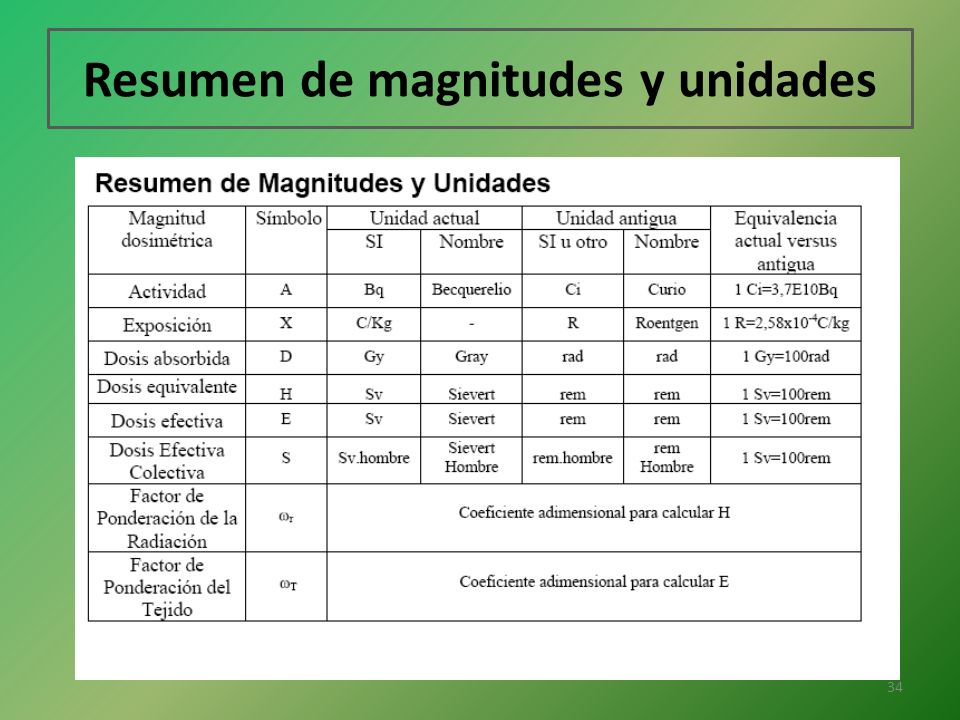 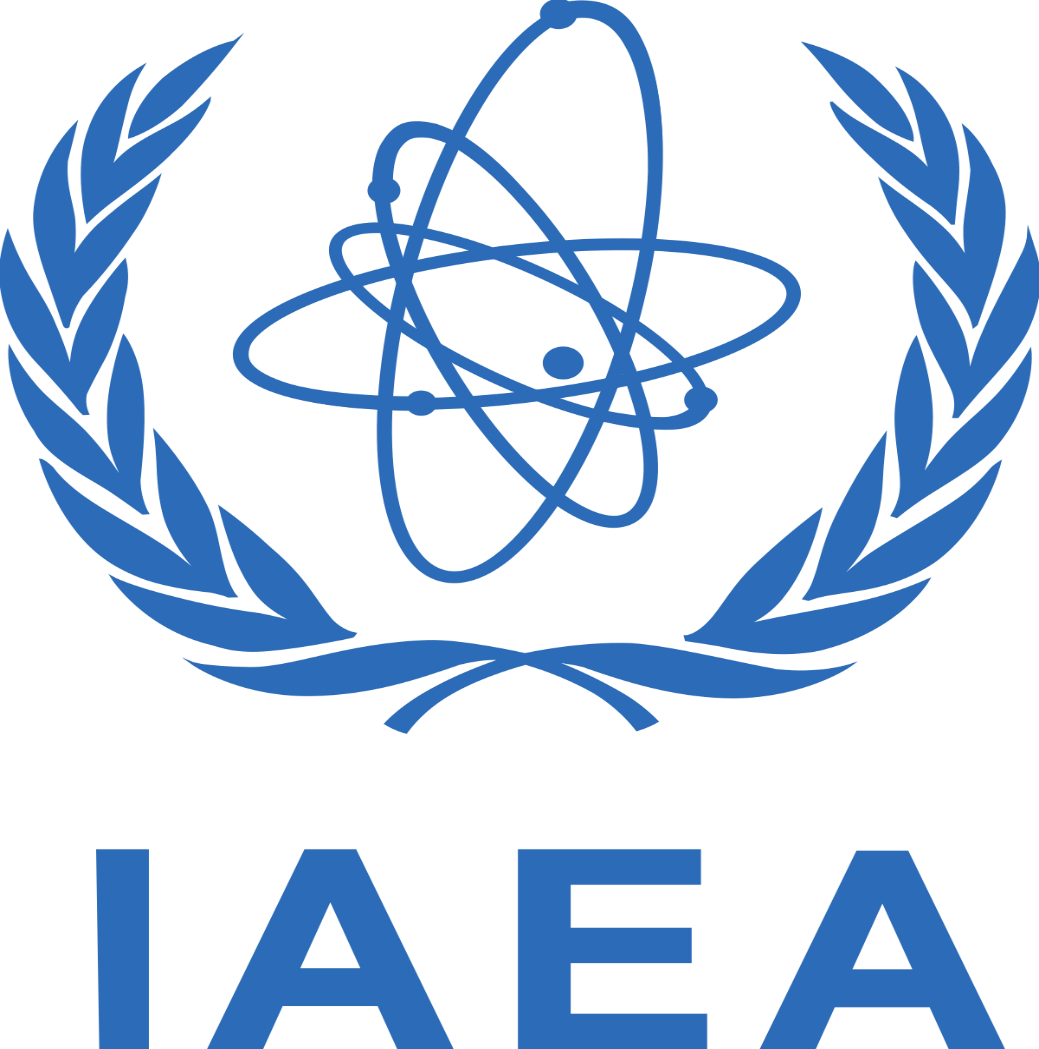 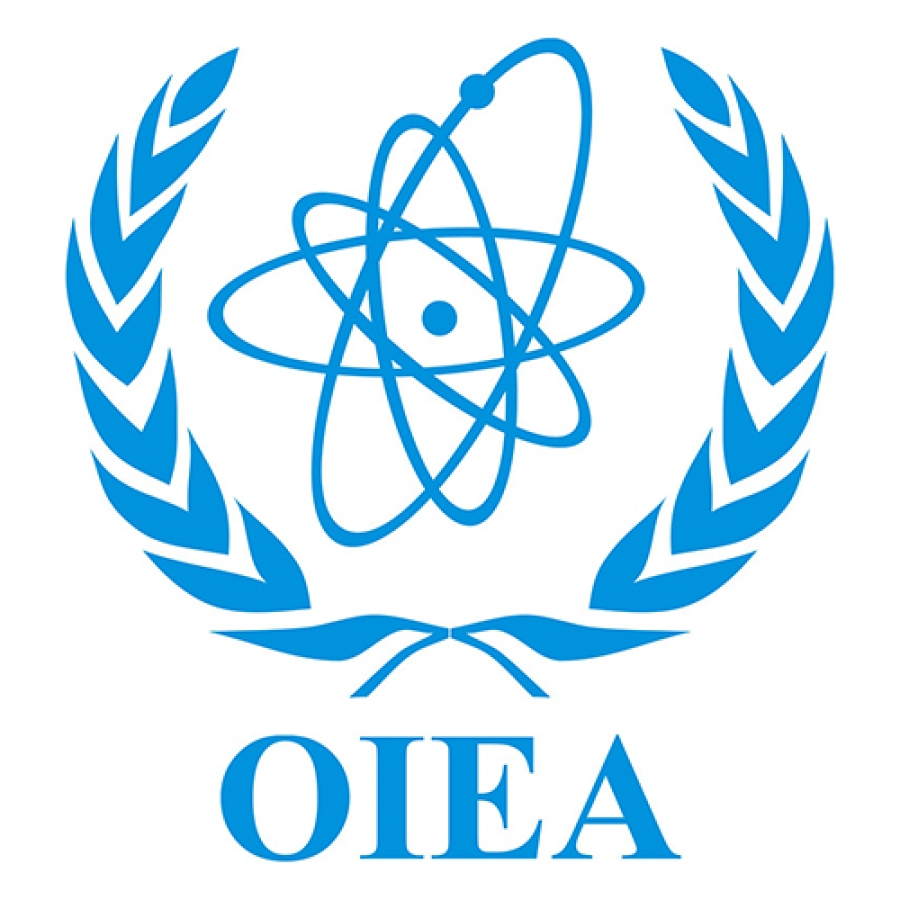 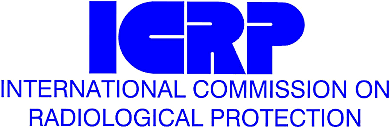 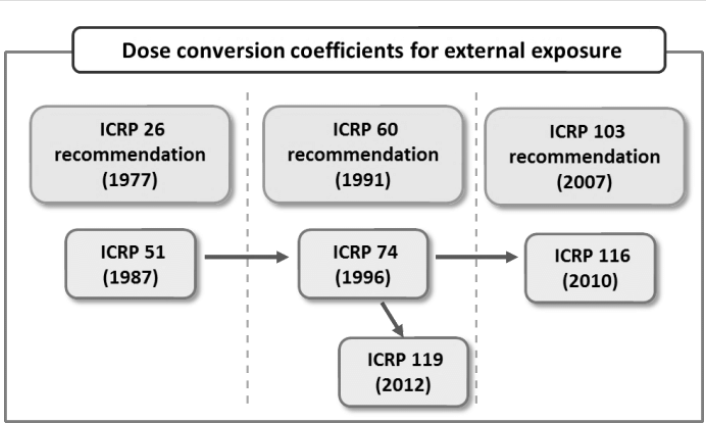 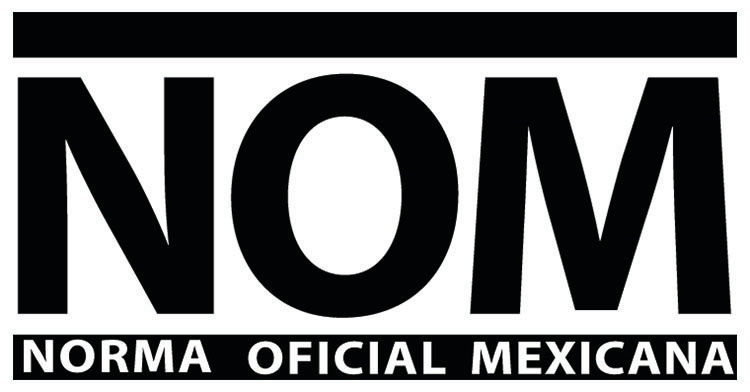 nom-229-ssa1-2002
nom-026-nucl-2011
nom-012-stps-2012
nom-031-nucl-2011